Year 5 – Writing Assessment Activities Pack
Warm-up Activities
You might want to use one of the warm-up activities before your child starts writing.                       These are designed to be fun and to develop and hopefully increase your child’s vocabulary and perhaps even help with their spelling.
Activity 1: A Guide to … (writing to inform/interest)

Activity 2: Leaflet (writing to inform/persuade/interest)

Activity 3: Job Application Letter (writing to persuade/inform )
There is no time limit for each of these activities. One activity might, for example, be done over a series of days. Children should attempt at least two out of the three activities. Completed activities should be submitted before …
Year 5 – Word Warm-Ups

Snappy Caption
Use alliteration to write a snappy caption.

Strong synonymns 
Explore the power of words and make conscious choices in writing.

Grab the reader
Sometimes writers put in too much detail in their writing and the reader loses interest. The challenge is to grab the reader: are you up to the challenge?
Wordy Warm – Ups
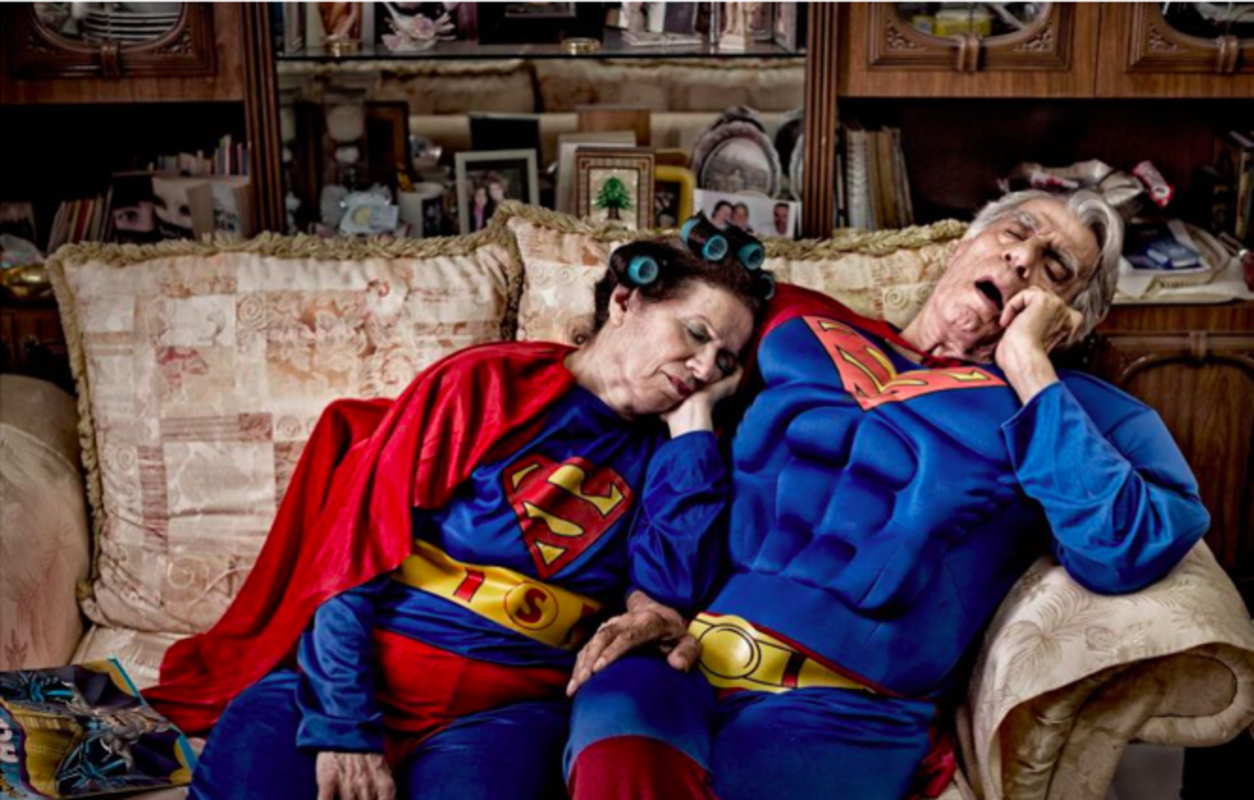 Is this what happens to superheroes?

Imagine this photo is going to be displayed in a gallery. Think of a snappy caption to go with the picture. Try to use alliteration (every word starting with the same letter.)
Pobble 365 Photo courtesy of Martin Beck, Bored Panda.
Strong synonyms
When we write we want to use the most powerful words that we can to grab the reader  and make them want to read on. How many different words can you think of for …
 

Now order each one: which is the most powerful? Which is the least powerful?
good
fly
fast
tired
strong
Wordy Warm - Up
Really effective writing ‘grabs’ the reader. This description does not grab the reader.                    Improve the paragraph so that it does grab the reader and make them want to read on. Carefully choose the words you use. Remember sometimes less is more!
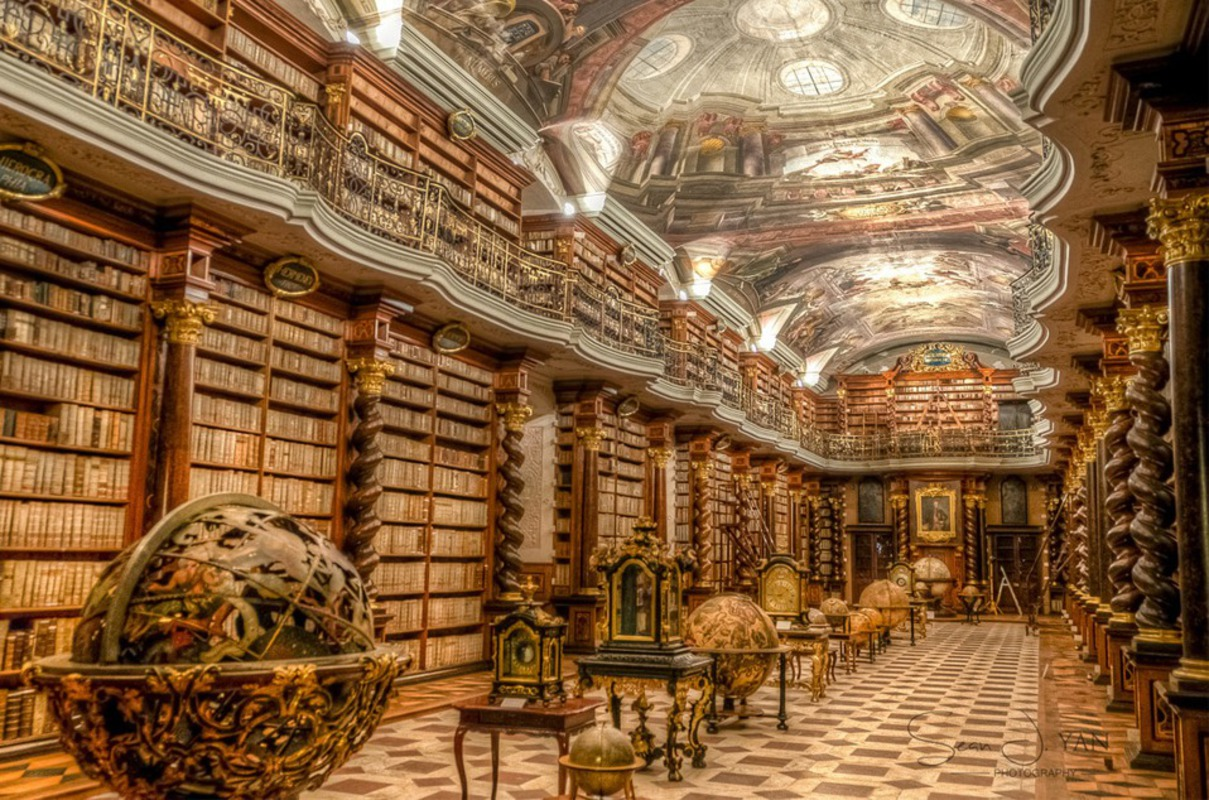 The hall had lots and lots of books on shelves. It also had a nice ceiling. There were globes in a line down the middle of the room. There were also come clocks which were in between the globes.
Pobble 365 
Photo courtesy of Sean J Yan www.onebigphoto.com
Notes for parents 

These activities are designed to assess what children can do independently.

Children will need help in reading and understanding each task. They will benefit from your encouragement whilst they are doing each one, but please ensure that the ideas and the work are the children’s own.

We are not expecting or looking for perfection, any mistakes your child may make will help us plan their next steps in learning.

If you do help, or support your child in any way please can you make a note so that we know if certain parts have been aided by an adult. E.g. Edna asked how to spell the words underlined and I helped her sound them out/use her word mat OR Edgar needed lots of encouragement to start his invitation so we wrote the first sentence together.

More than anything try to allow your child’s imagination to shine through. Ask them, and encourage them, to do the very best they can by motivating them with praise for their efforts. Do feel free to make suggestions to your children but try to phrase them as questions rather than giving them the answer. E.g. Have you used your word mat to help you with your spelling?
Year 5 – Activity 1 – A Guide to …
In the story Who Let the Gods Out? By Maz Evans, Elliot is about to meet some Greek Gods. Each god had a specific role e.g. god of the sky. Your challenge is to create a new Greek God and create a guide about them for other children of your age.


Think about:

How to set out your guide
The introduction and the conclusion to your guide
The information that needs to go the guide

	 Ꙭ  What is the new god’s name?
	 Ꙭ  What do they look like?
	 Ꙭ  What powers/special talents do they have?
	 Ꙭ  How are they related to other gods?
	 Ꙭ  Any other information that you feel is important
A Guide to …
Year 5 – Activity 1– A Guide to … – Planning Sheet
.
Don’t forget you are writing a guide                               for Year 5 children. 
Think carefully about how to start                                     and end your  guide.
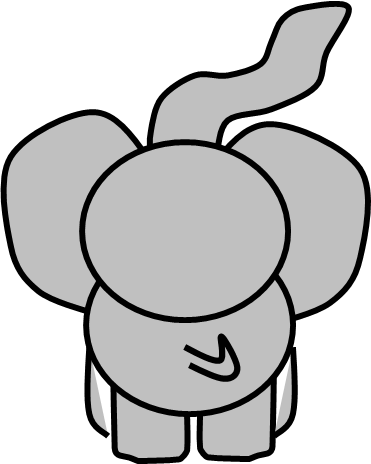 Year 5 – Activity 2 – Leaflet
Imagine that your new god has a new gadget. In order to get some money to re-decorate           the Hall of the Gods they want to sell a toy version of the gadget to the mortals on Earth.
Your task is to create a leaflet they explain what the gadget is and what is does but also to persuade children (or their parents to buy it.)
Think about the layout of the leaflet. Remember you are writing it for children of                your age and/or their parents. You may wish to include diagrams that are labelled. Think about an introductory paragraph and a concluding paragraph. Think about the type of language you will need to use to persuade someone to want to buy the gadget. Think about the power of words.
Year 5 – Activity 2– Leaflet – Planning Sheet
.
Don’t forget this is a leaflet 
for a new toy.                              
It needs to be persuasive,
Think carefully about how to start and                                        end your leaflet.
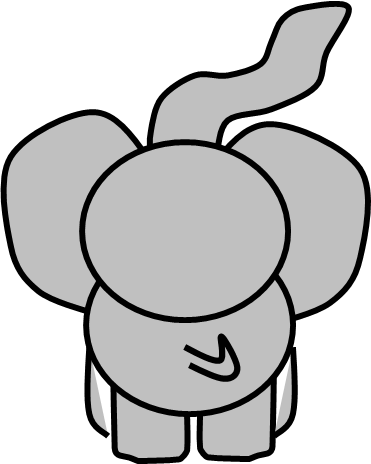 Year 5 – Activity 3 – Job Application Letter
The Hall of the Gods is looking for a new god to apply for a vacant position after                              the banishment of the evil daemon Thanatos. Read through the job advert and then                          write a letter to Zeus . Remember this is an official letter. Think about the language                              you will need to use and how to set your letter out.                                                                            Remember you want to persuade him that you are the right one for the job.
Are you the god we are looking for?
This is a once in a lifetime opportunity                               to join the Hall of the Gods. 
A prestigious position that brings with it                            a great deal of responsibility.
We are looking for a god with                                    power and wisdom.
If that is you write to Zeus today.
Task:
Write a letter to Zeus to                   apply for the job.
Remember to include the experience you have as a god and what you think you can offer the Hall of Gods. Why are you the right one for the job?
Year 5 – Activity 3– Letter – Planning Sheet
.
Don’t forget this is a letter to apply for a job and that you are writing to someone you do not know.
Think carefully about how to start and end your letter.
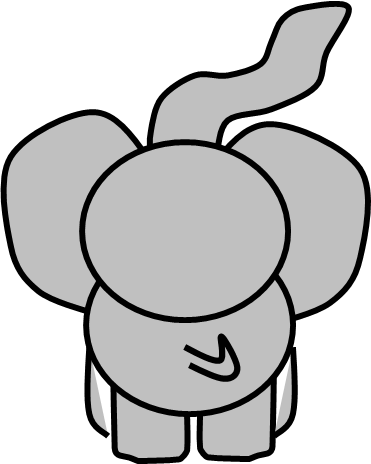 Don’t forget to check                                 your writing and
 make changes and/or 
corrections if you need to.
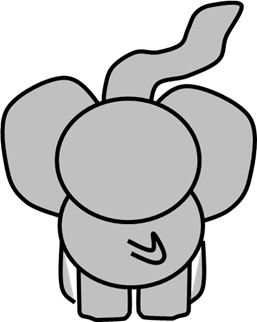